Итоги IX Антикоррупционного марафона на территории Махневского муниципального образования
02.11.2023 года был проведен Круглый стол с членами общественной палаты Махневского МО, советов ветеранов пгт. Махнево на тему: «Общественный контроль как фактор противодействия коррупции».
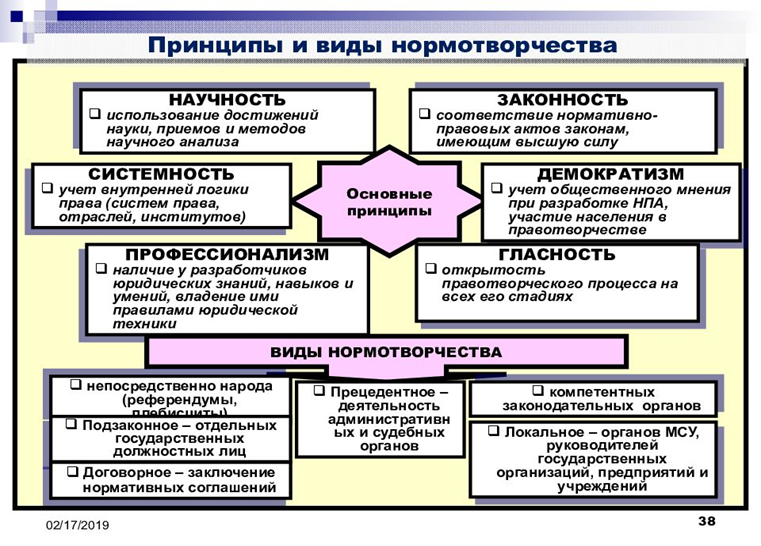 07.11.2023 года был проведен Круглый  стол с  муниципальными служащими Администрации Махнёвского муниципального образования на тему: «Актуальные вопросы ведомственного нормотворчества».
17 ноября 2023 года на базе МБОУ «Махнёвская СОШ» был проведен семинар с учащимся старших классов «Как вести себя в ситуациях коррупционной направленности»
Конкурс «Молодежьпротив коррупции!»
В рамках IХ Антикоррупционного марафона с 24 ноября по 09 декабря 2023 года на территории Махневского муниципального образования состоялся «Молодежь против коррупции!» В конкурсе приняли участие учащиеся общеобразовательных организаций Махнёвского МО.
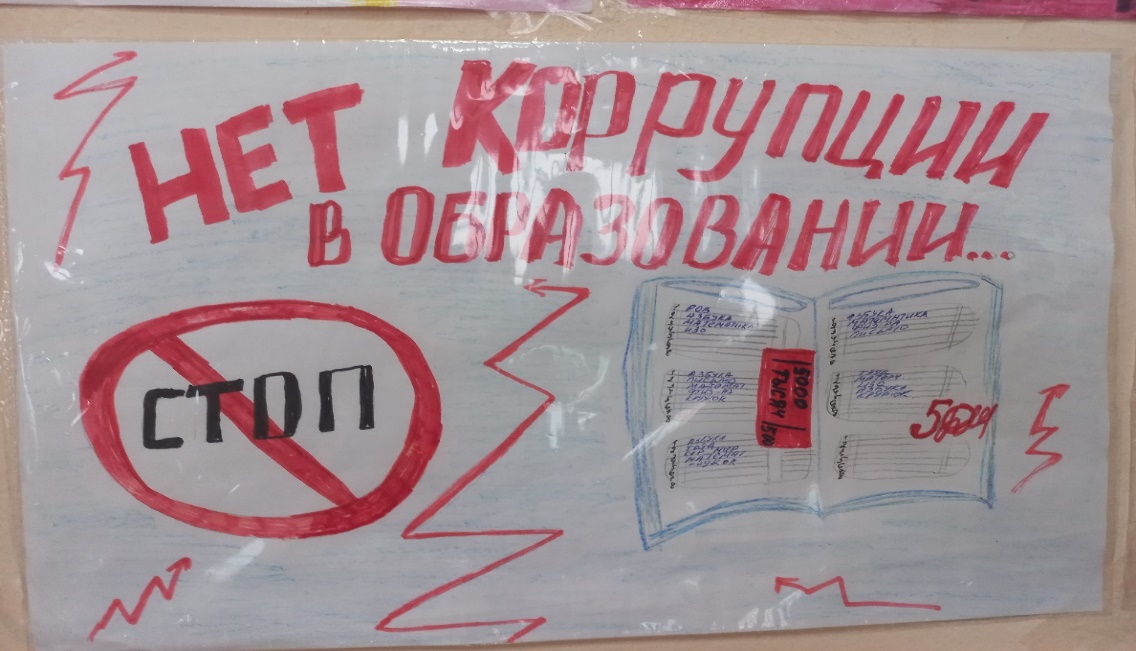 В конкурсе приняли участие  даже  учащиеся  начальной   классов МБОУ «Махневской СОШ».
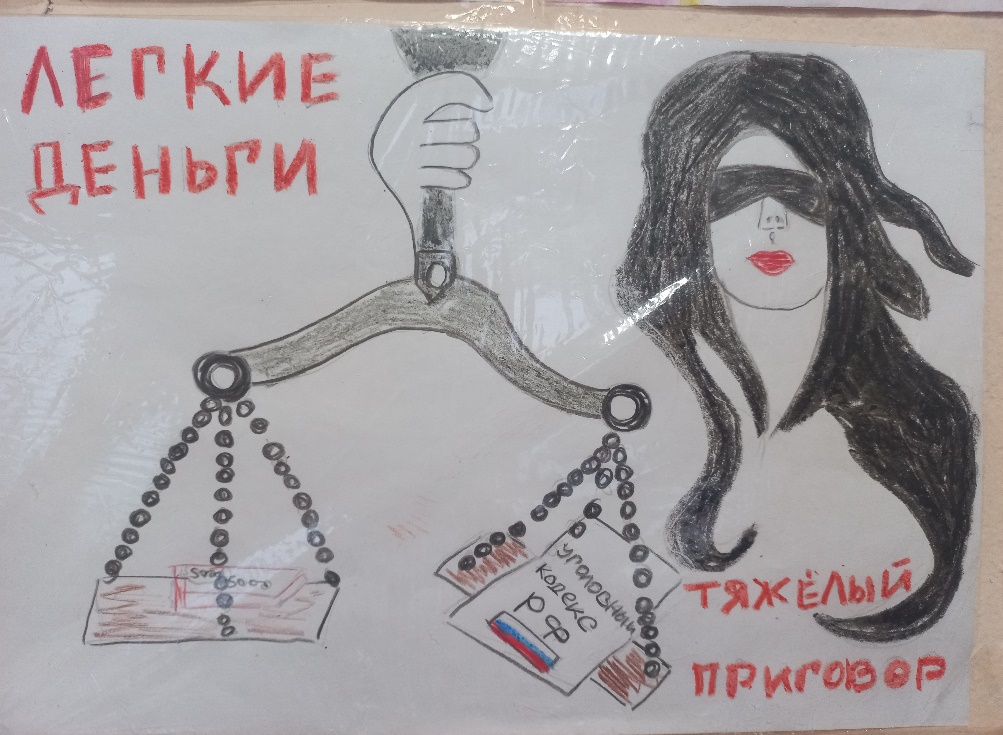 Эти рисунки учеников старших классов
9 декабря МЕЖДУНАРОДНЫЙ ДЕНЬ БОРЬБЫ С КОРРУПЦИЕЙПриём (консультирование) граждан по вопросам законодательства Российской Федерации, регулирующего вопросы противодействия коррупции